Paradigmes de programmation
Par Mr. Ali. LALOUCI
ali.lalouci@gmail.com
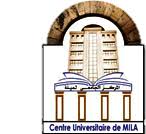 Centre universitaire de Mila
Organisation
cours: 1 Séance /semaine.

TP: 1 Séance /semaine .

Nombre total de séances de cours: 12.

Nombre total de séances de TP: 11.
Description
Unité : UM1.

Coefficient : 2.

Crédit : 4.
Evaluation
Note : Examen*0,6 + TP*0,4 .

TP: Présence + préparation+ mini projet
Contenu
Paradigme de Programmation Objet (Rappel)
Les entrées /sorties en Java
 Sérialisation
 Le mécanisme d’exception du langage Java
Connexion à une base de données avec JDBC
Références
Livres
Programmer en Java, 7e Edition, Claude Delannoy, Eyrolles, 2011
  The Java Tutorial : A Short Course on the Basics, 4th Edition, Collectif, Prentice Hall, 2006
   Effective Java, 2nd Edition, Joshua Bloch, Prentice Hall, 2008
   Java in a nutshell, 5th edition, David Flanagan, O’Reilly, 2005
  Programmer en Java, C. Delannoy, Eyrolles, juin 2014
  Architecture Réparties en JAVA-Internet des objets avec SOAP, RMI, CORBA, JMS, sockets et services web, A. Fron, Dunod, septembre 2012.
  Swing la synthèse-Développement des interfaces graphiques en Java, Swing la synthèse, V. Berthié et J-B. Briaud, Dunod, novembre 2005
  Java en concentré-Manuel de référence pour Java, O'REILLY, D. Flanagan et A. Gachet février 2006.
Références
Sites web
Le site officiel Java, http://www.oracle.com/technetwork/java/index.html
  Le tutorial Java, http://docs.oracle.com/javase/tutorial/
  L’API du JDK 1.7, http://docs.oracle.com/javase/7/docs/api/
  Un site (français) de développeurs, http://www.javafr.com/
  Le site JavaWorld, http://www.javaworld.com
Quelques autres liens
des liens en rapport avec Java, http://www.javamug.org/mainpages/Java.html
  Tutoriaux jGuru, http://java.sun.com/developer/onlineTraining/
Club des developpeurs, http://www.developpez.com/